Online Meeting 11th June
Animal Quiz
Question 1
How many tentacles does an octopus have?
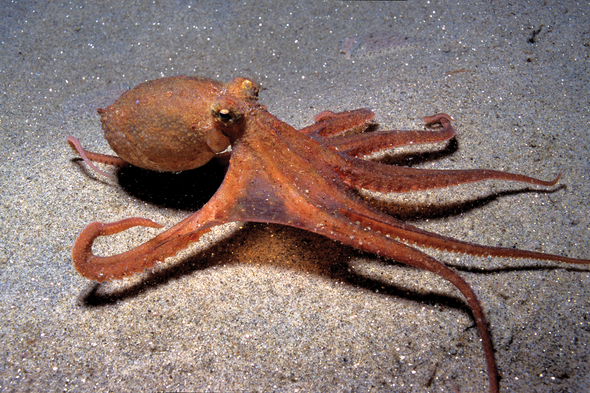 Eight
Online Meeting 11th June
Animal Quiz
Question 1
How many tentacles
does an octopus have?
Eight
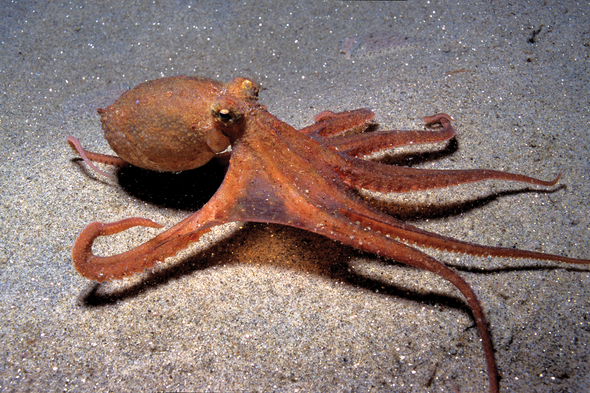 Online Meeting 11th June
Animal Quiz
Question 2
What is the largest big cat in the world?
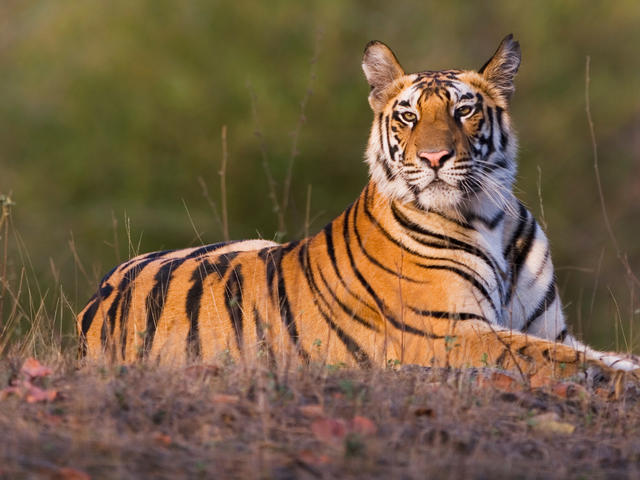 Tiger
Online Meeting 11th June
Animal Quiz
Question 2
What is the largest big cat in the world?
Tiger
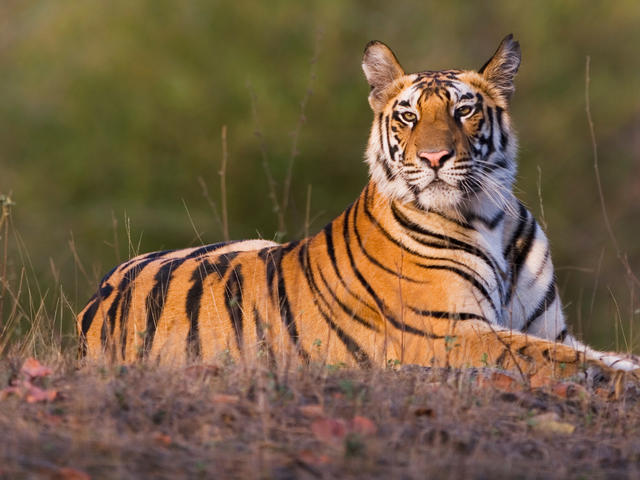 Online Meeting 11th June
Animal Quiz
Question 3
Yes or no?Is a dolphin a mammal?
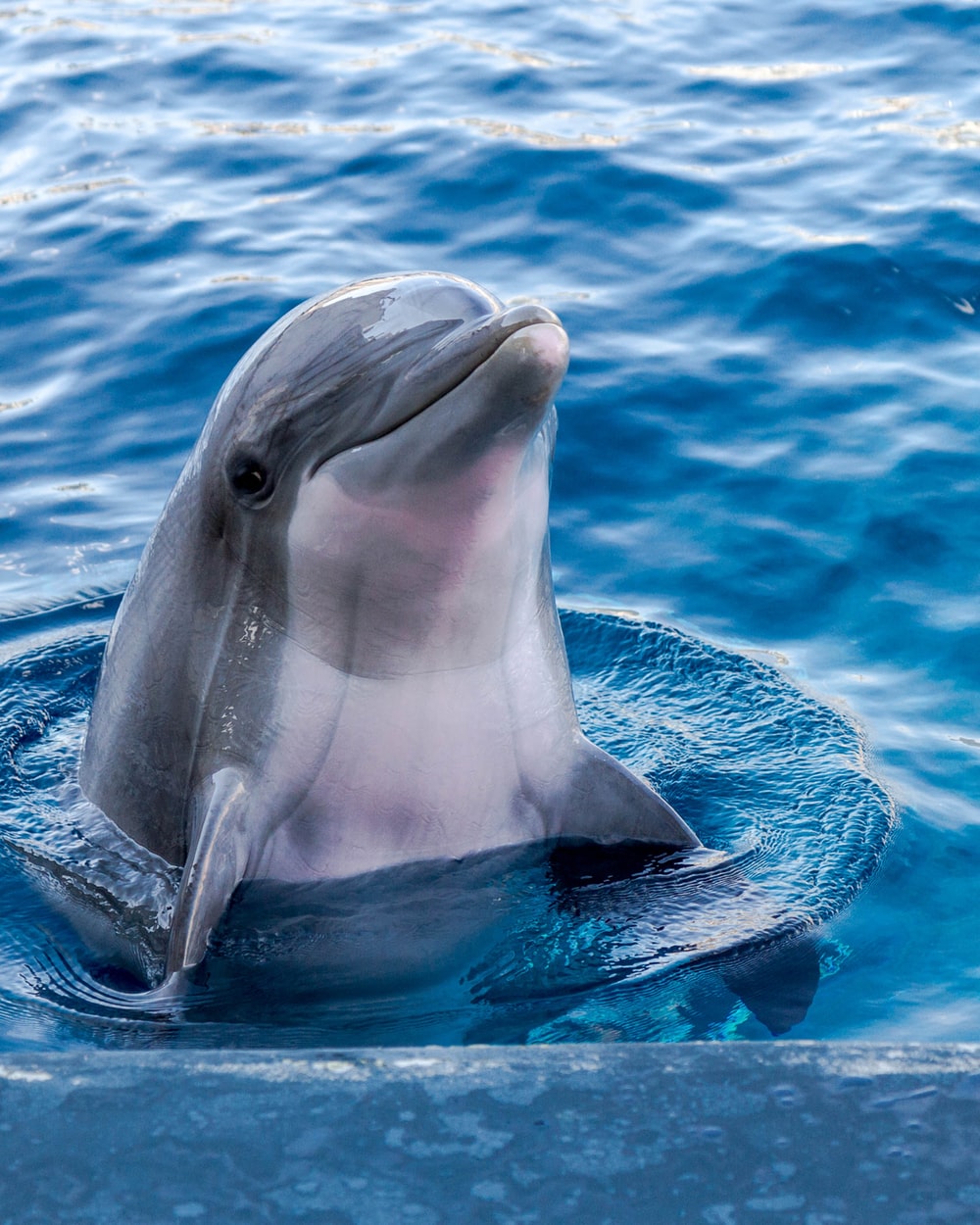 Yes(they give birth to live young)
Online Meeting 11th June
Animal Quiz
Question 3
Yes or no?Is a dolphin a mammal?
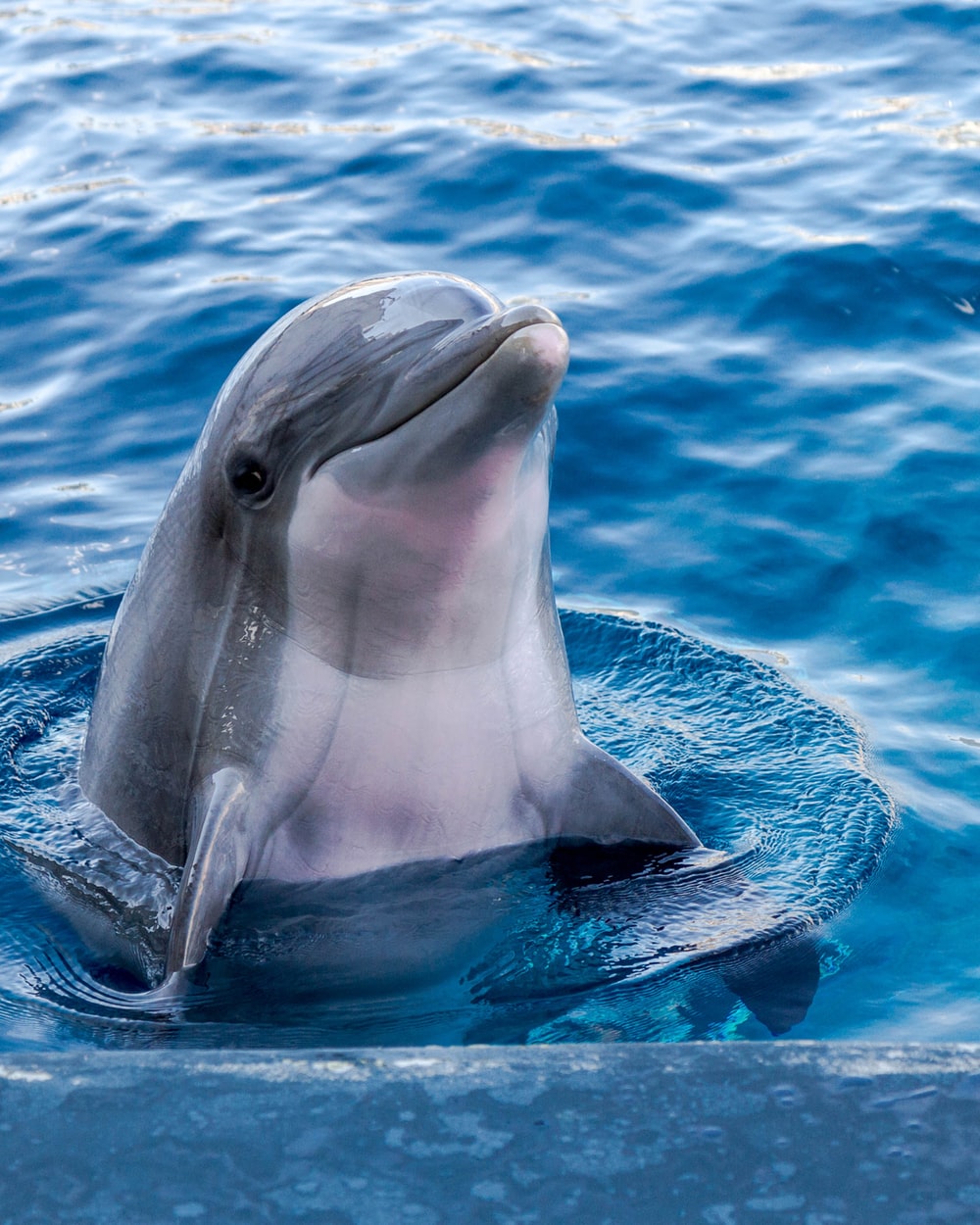 Yes(they give birth to live young)
Online Meeting 11th June
Animal Quiz
Question 4
What is a group of lions called?
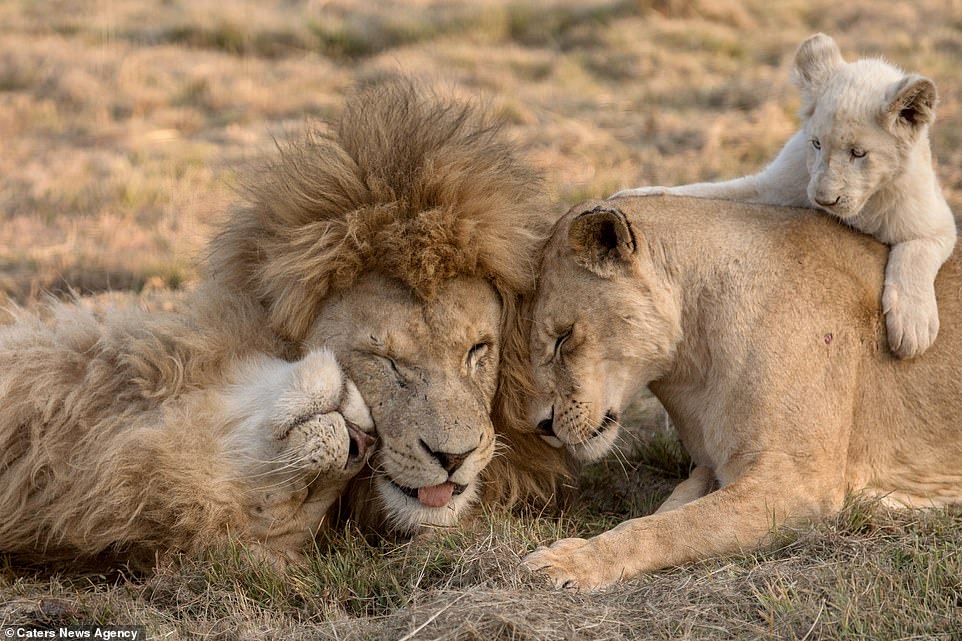 A pride
Online Meeting 11th June
Animal Quiz
Question 4
What is a group of lions called?
A pride
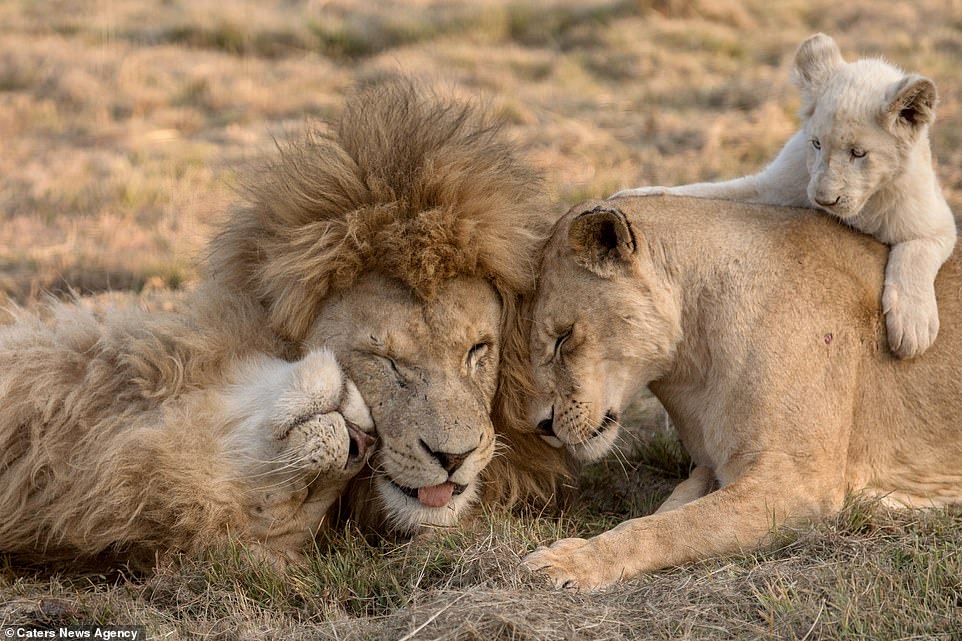 Online Meeting 11th June
Animal Quiz
Question 5
What are baby goats called?
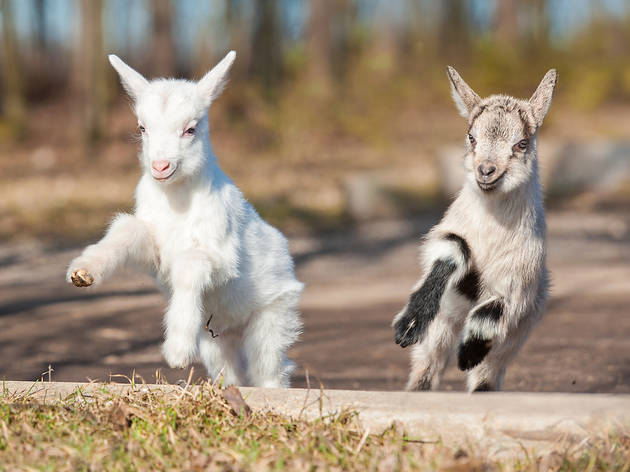 Kids
Online Meeting 11th June
Animal Quiz
Question 5
What are baby goats called?
Kids
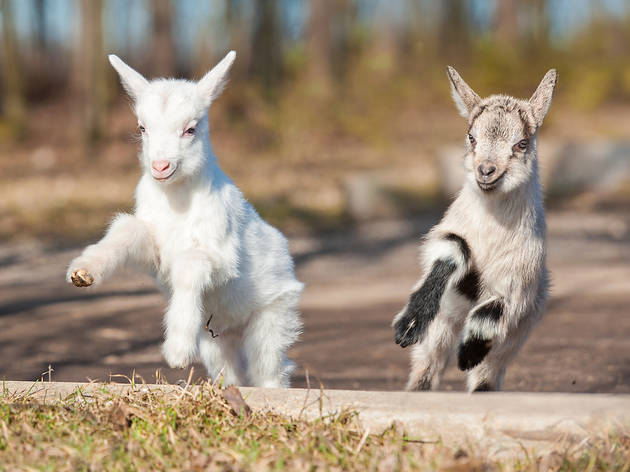 Online Meeting 11th June
Animal Quiz
Question 6
What type of animal is a poodle?
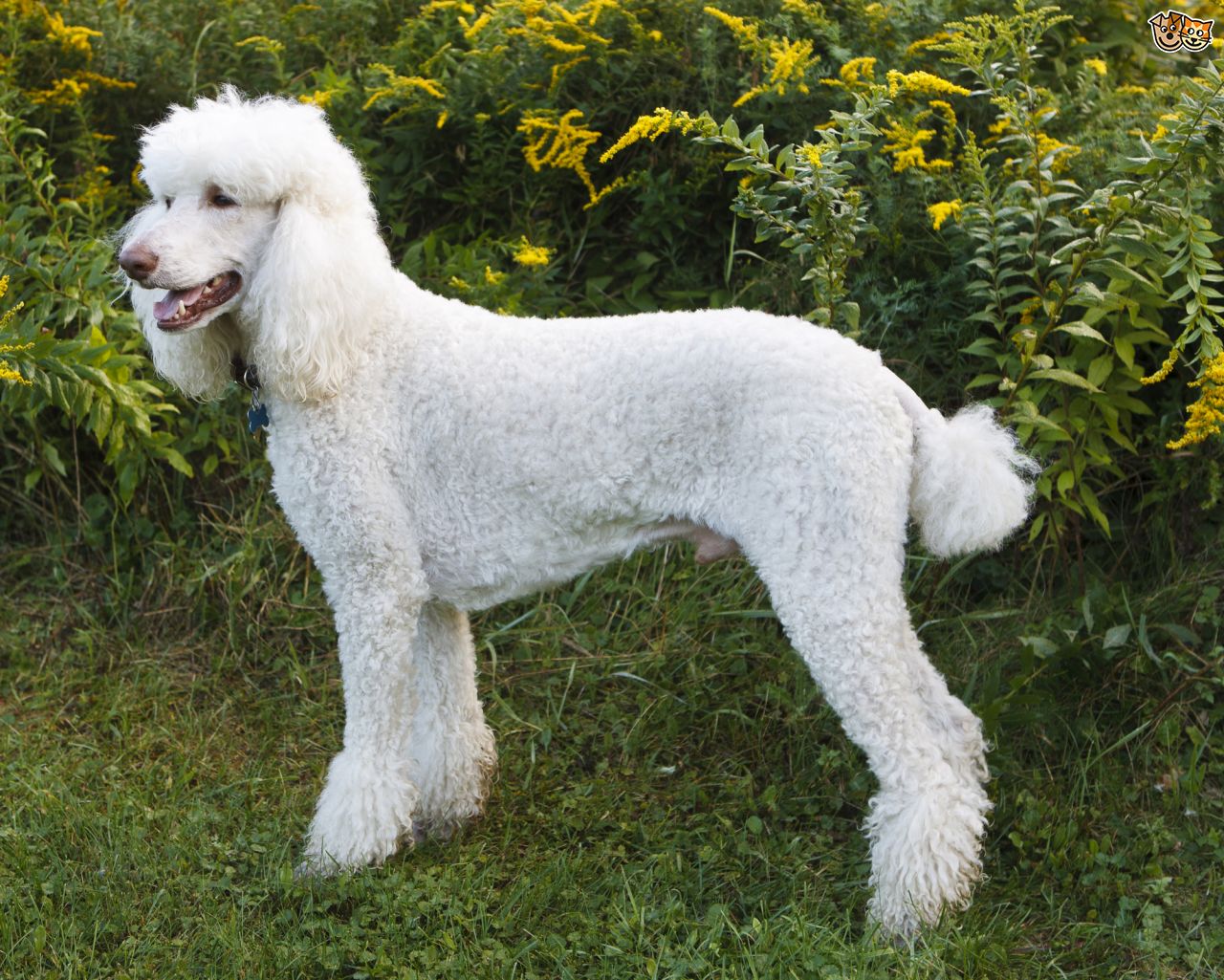 A dog
Online Meeting 11th June
Animal Quiz
Question 6
What type of animal is a poodle?
A dog
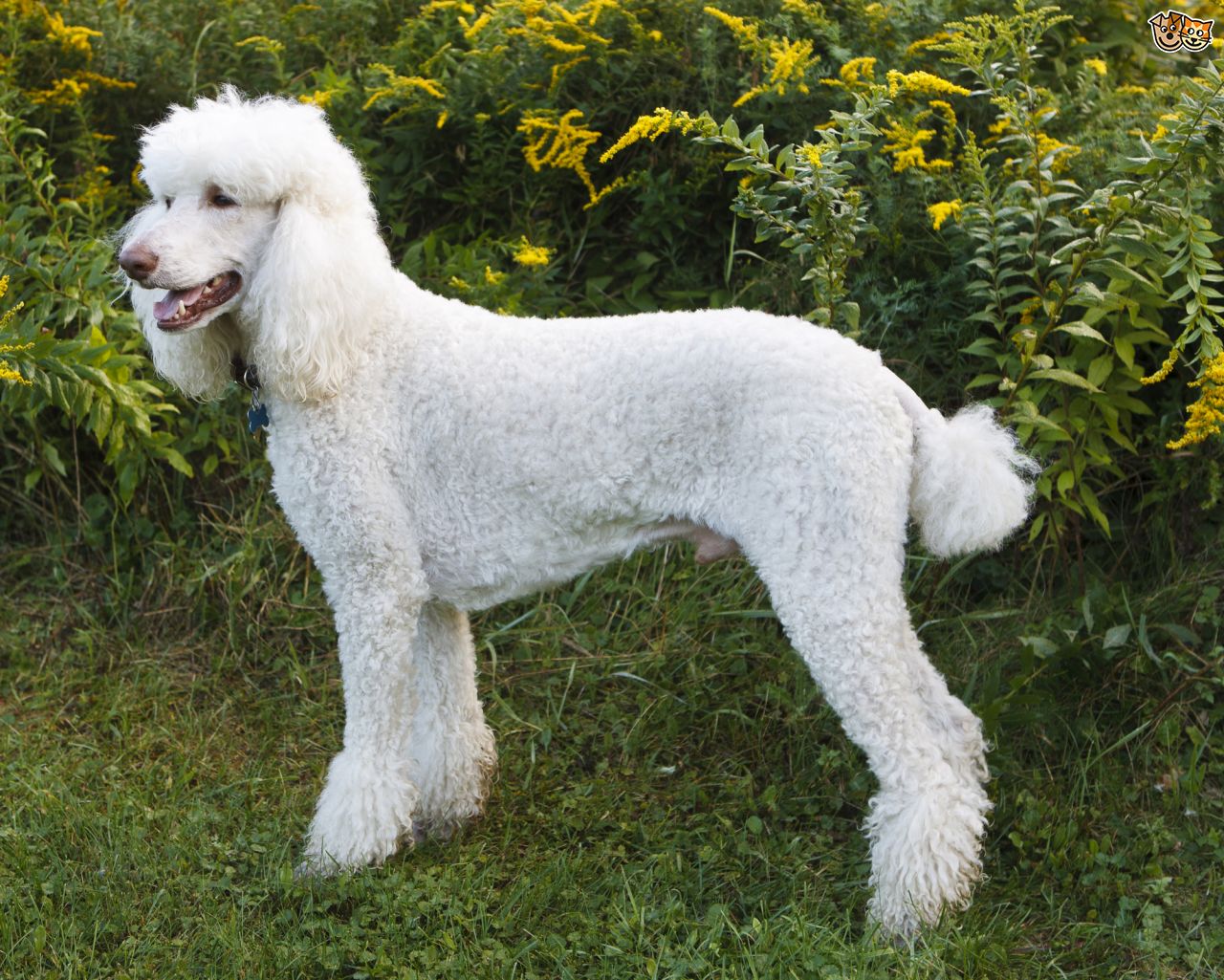 Online Meeting 11th June
Animal Quiz
Question 7
What do camels store in their humps?
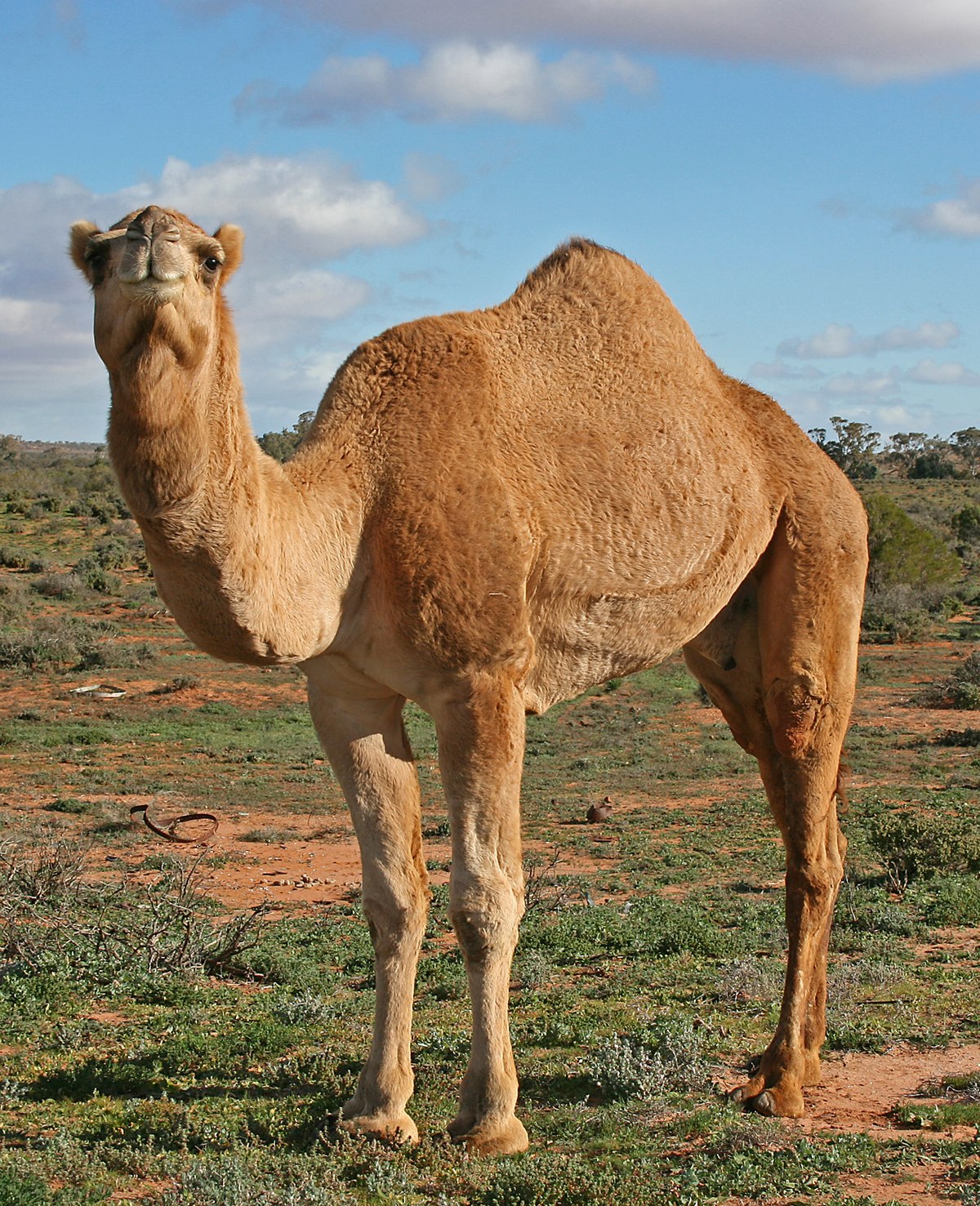 Fat
Online Meeting 11th June
Animal Quiz
Question 7
What do camels store in their humps?
Fat
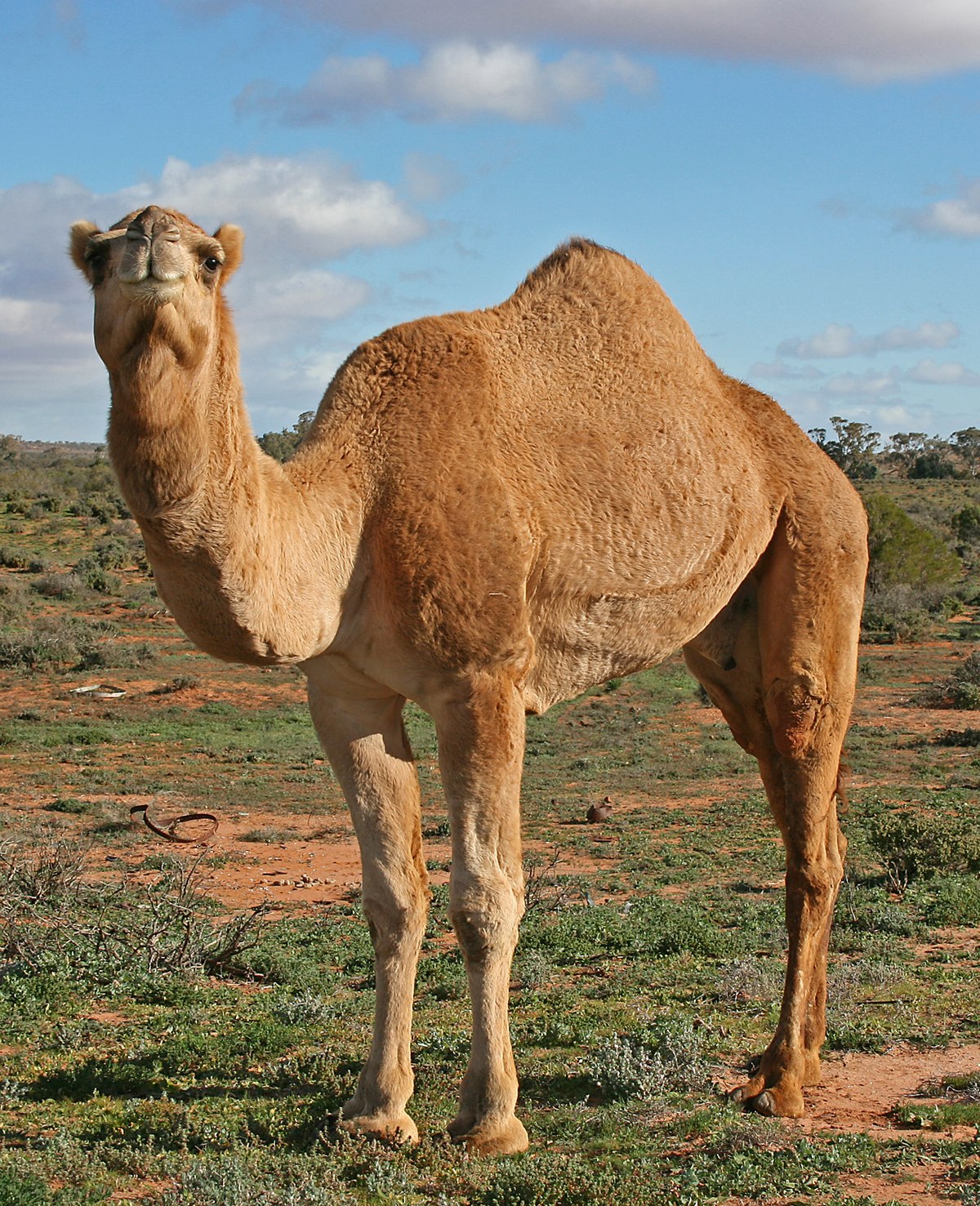 Online Meeting 11th June
Animal Quiz
Question 8
What is the only mammal that can fly?
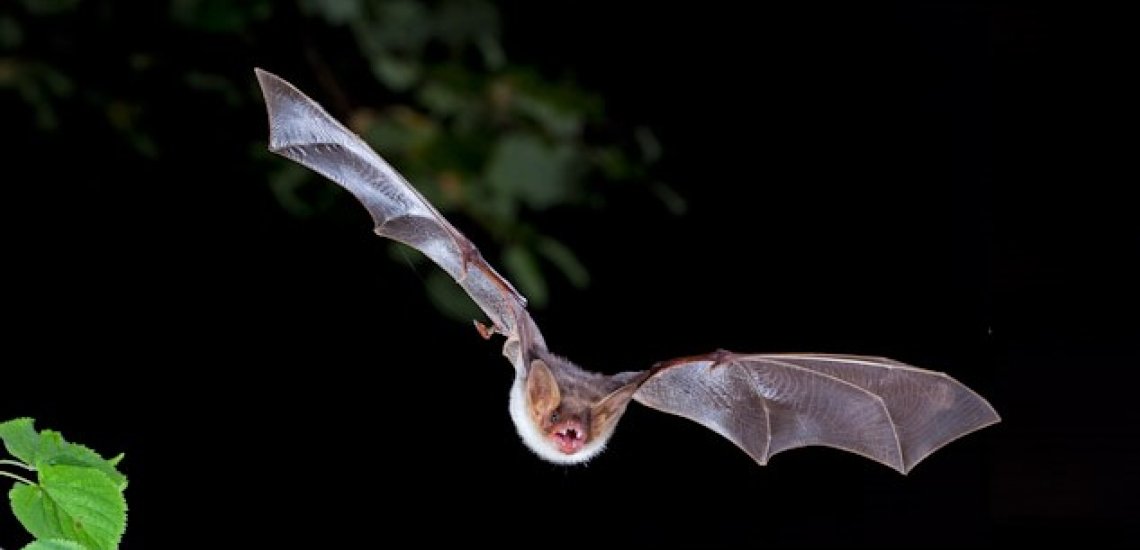 A bat
Online Meeting 11th June
Animal Quiz
Question 8
What is the only mammal that can fly?
A bat
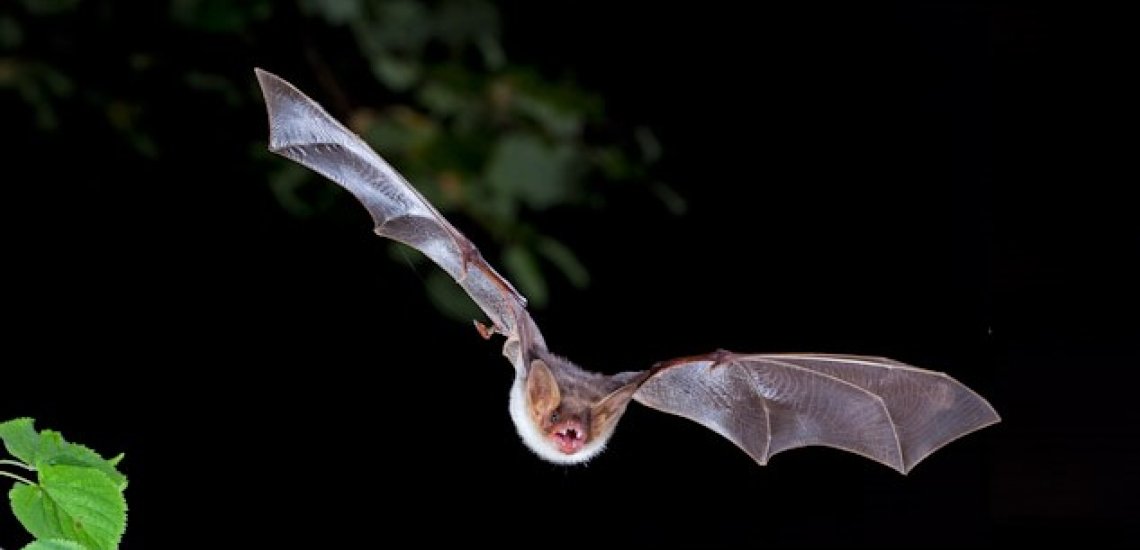 Online Meeting 11th June
Animal Quiz
Question 9
The word feline relates to what mammal?
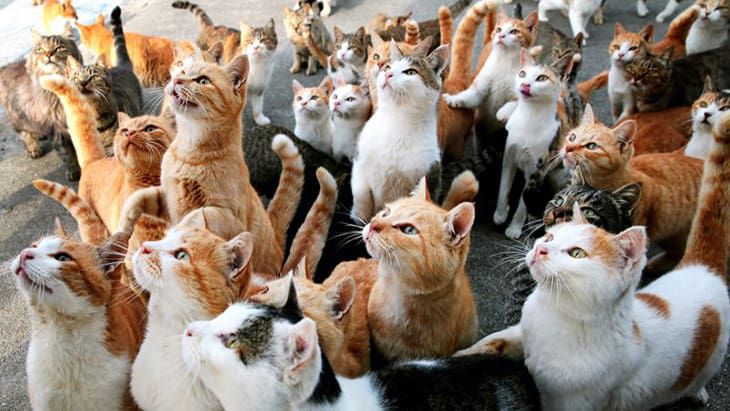 Cats
Online Meeting 11th June
Animal Quiz
Question 9
The word feline relates to what mammal?
Cats
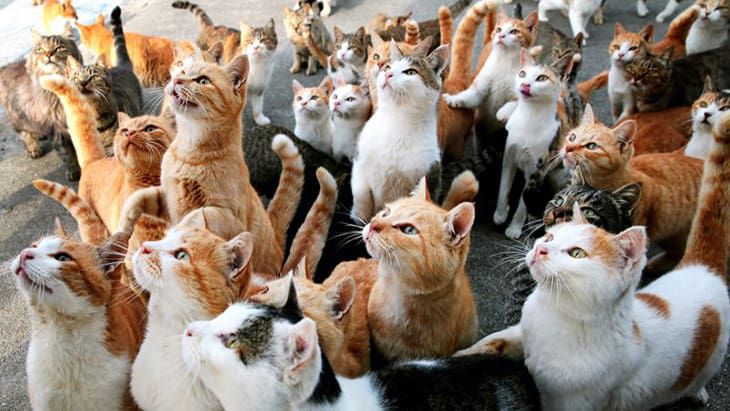 Online Meeting 11th June
Animal Quiz
Question 10
What is the slowest animal in the world?
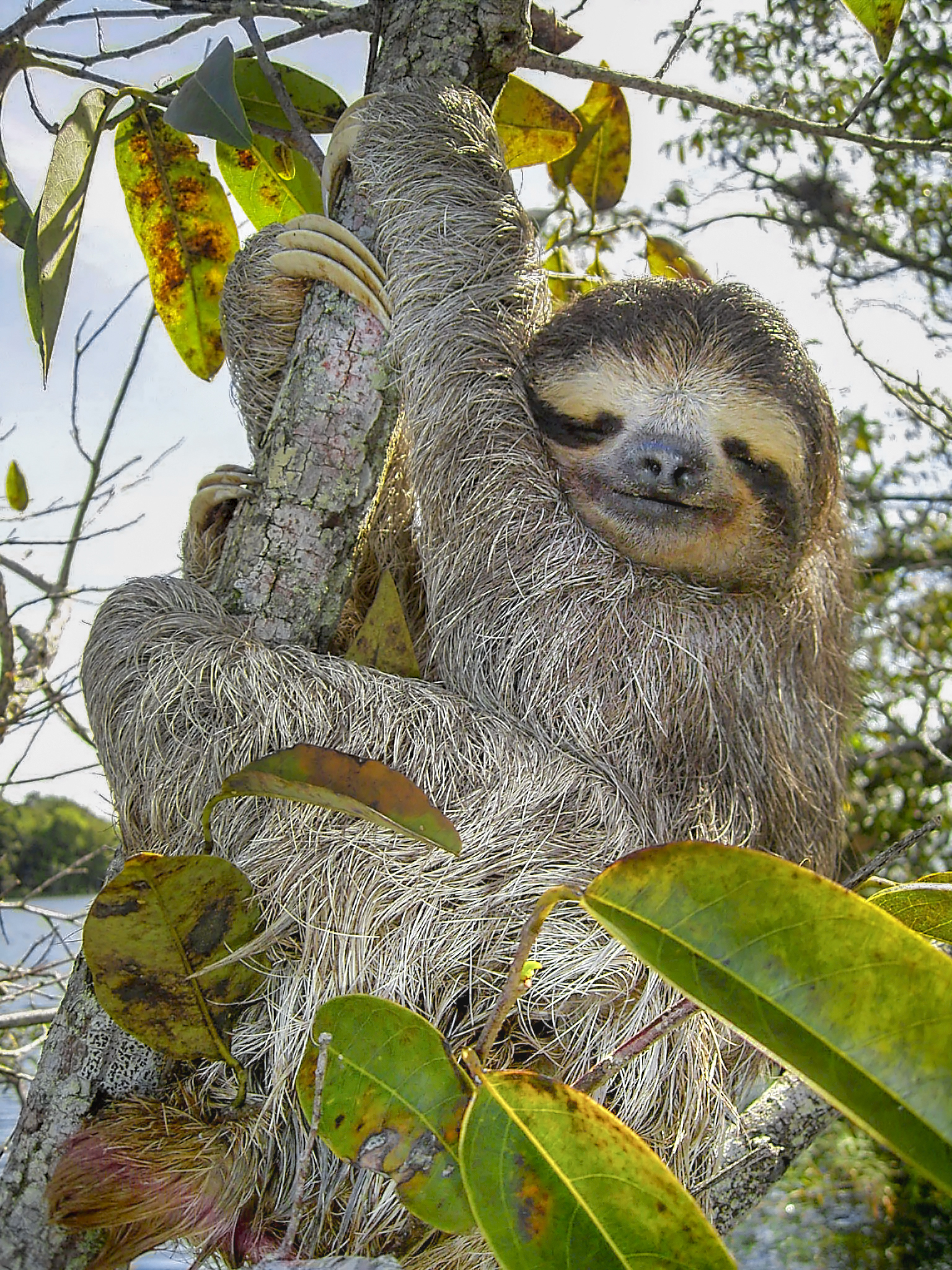 Three-toed sloth
[Speaker Notes: Average speed of 0.15mph]
Online Meeting 11th June
Animal Quiz
Question 10
What is the slowest animal in the world?
Three-toed sloth
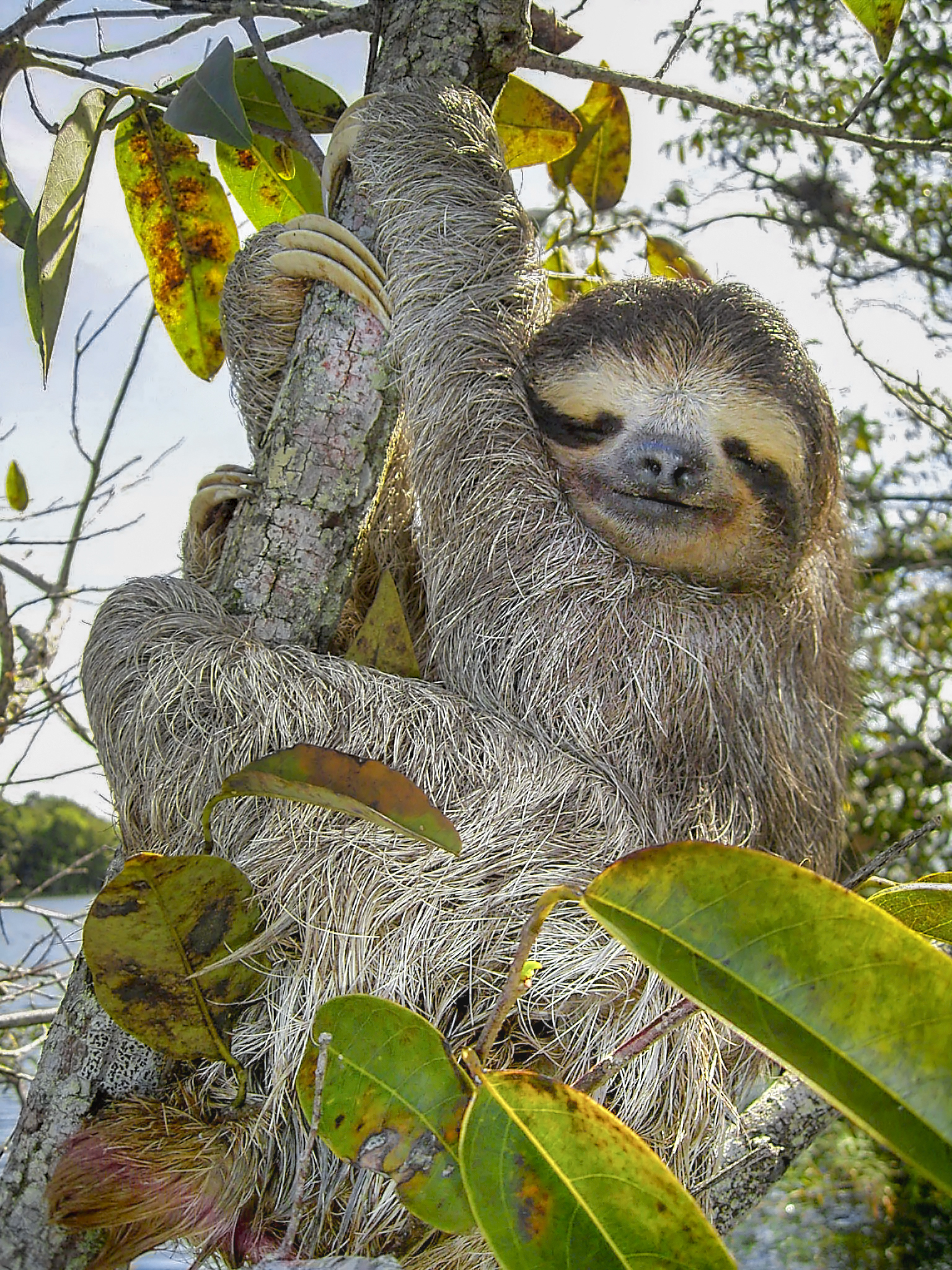 [Speaker Notes: Average speed of 0.15mph]